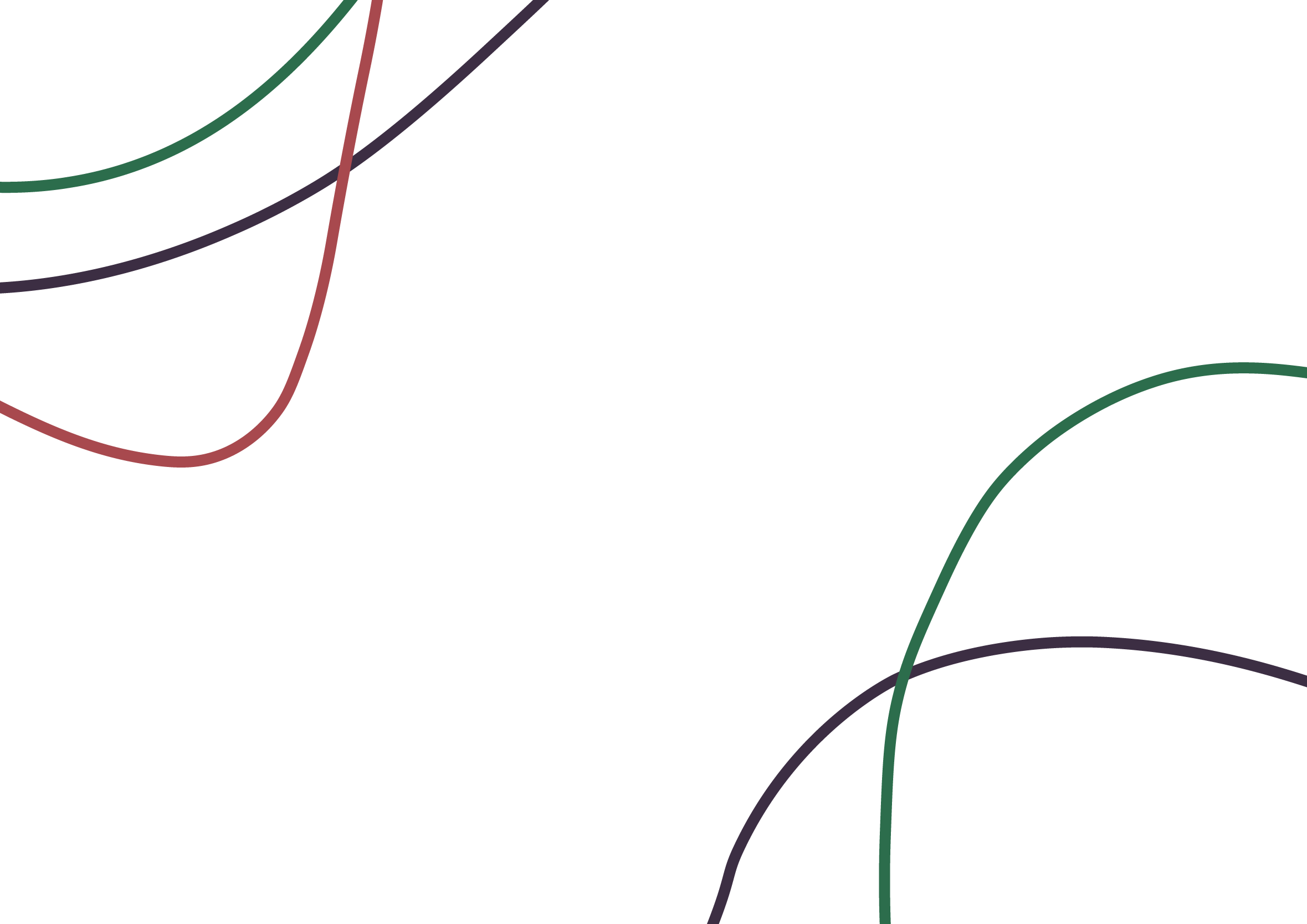 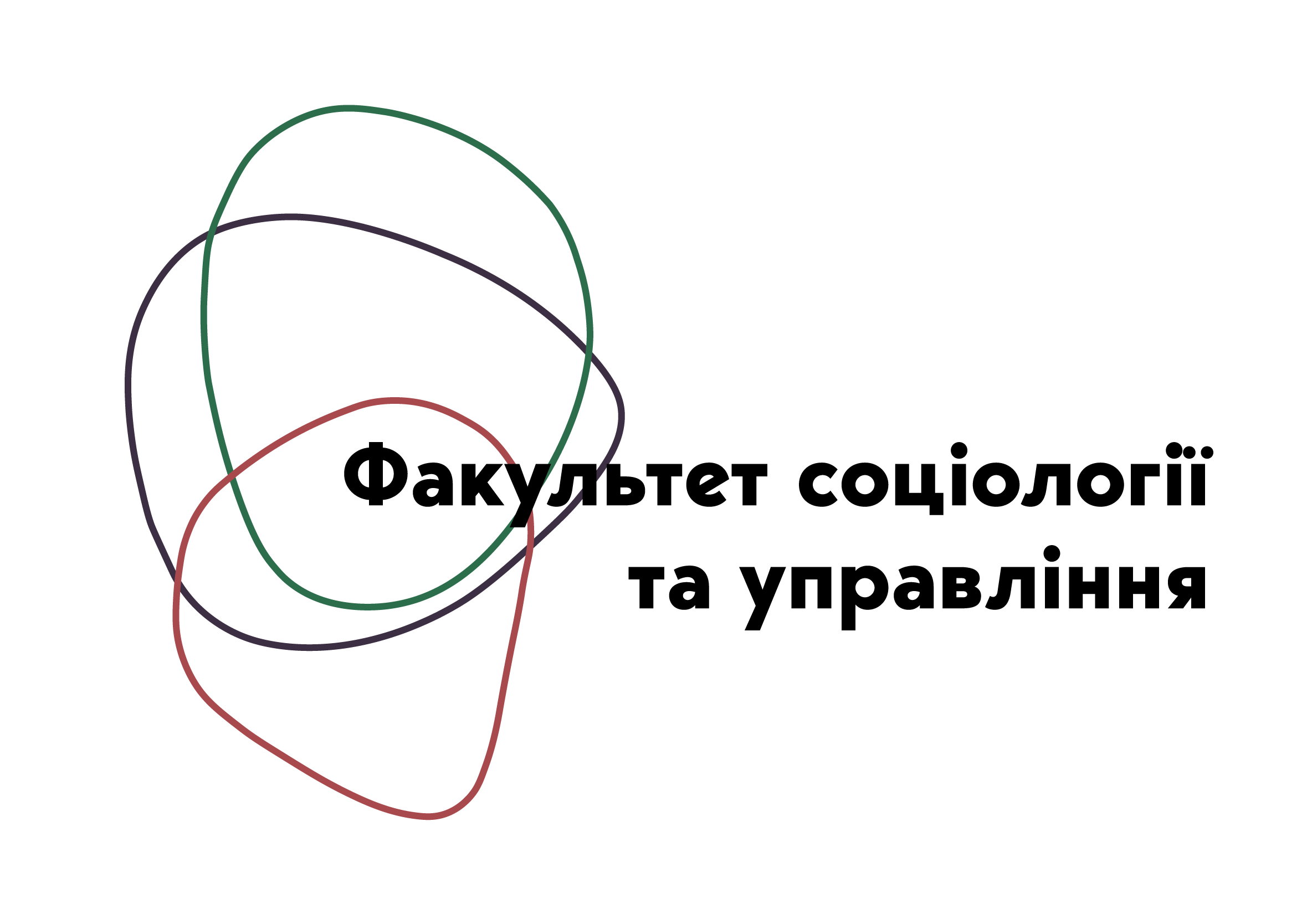 Соціологія для студентів несоціологічних спеціальностей
Методи соціологічних досліджень
Заняття підготовлене
кандидатом соціологічних наук,  доцентом кафедри соціології ЗНУ, членом Соціологічної асоціації України
КУЛИК МАРІЯ АНАТОЛІЇВНА
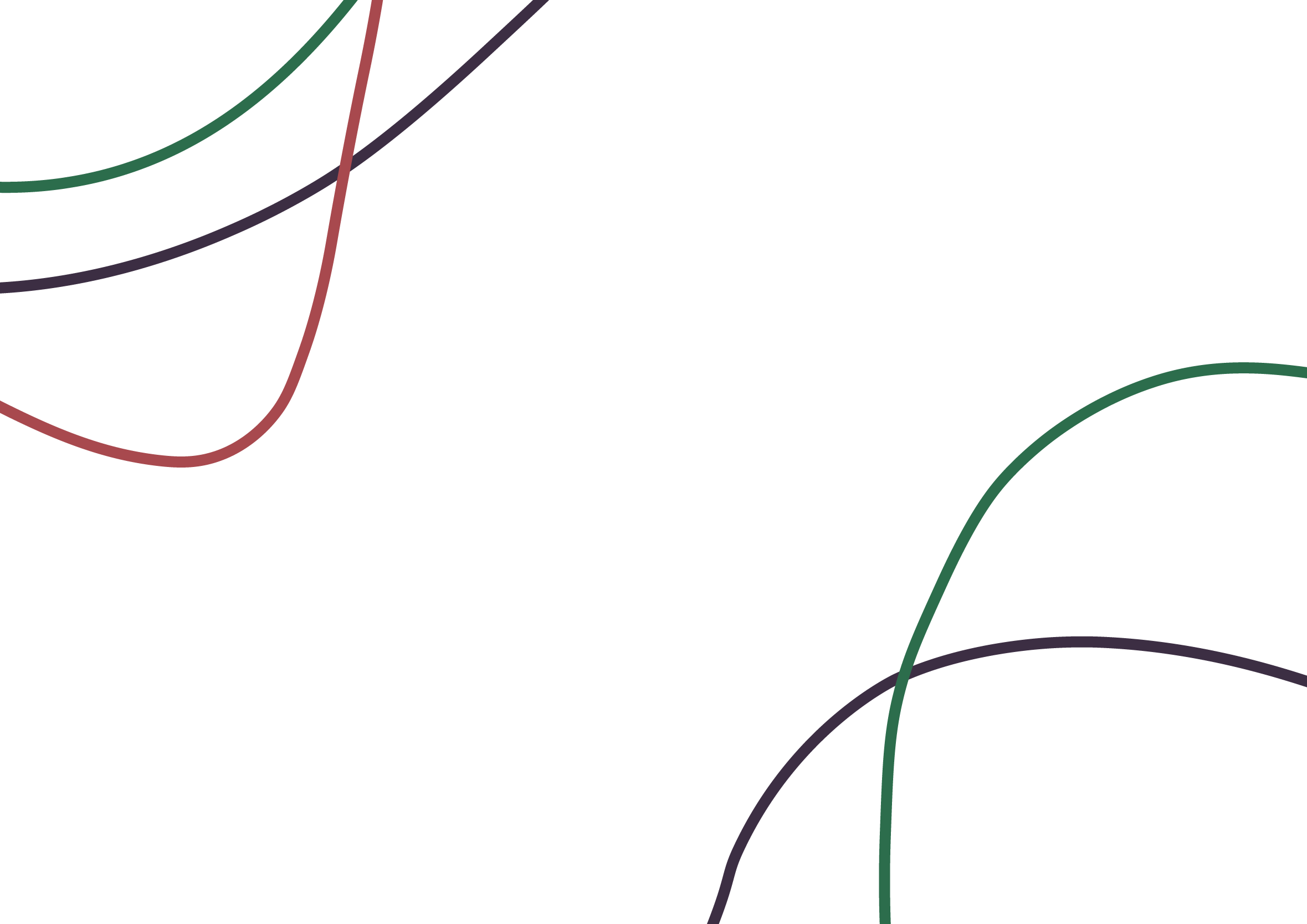 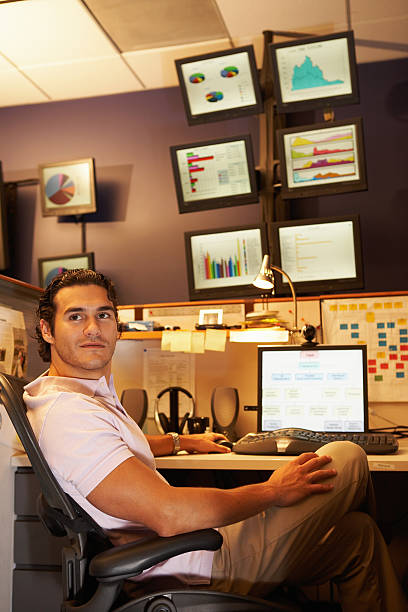 Етика соціологічного дослідження:
1. Застосування принципу об’єктивності 
2. Додержання правила конфіденційності
3. Адекватність методології дослідження 
визначеному предмету дослідження
4. Додержання Кодексу Соціолога САУ
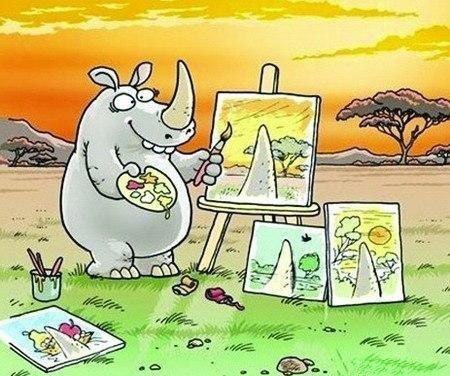 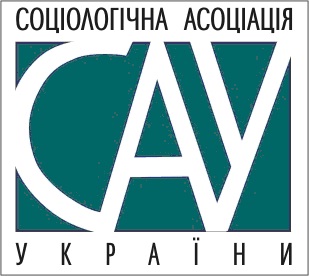 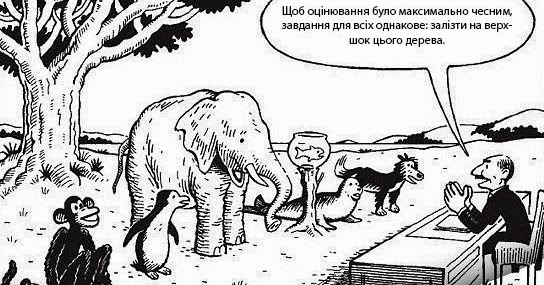 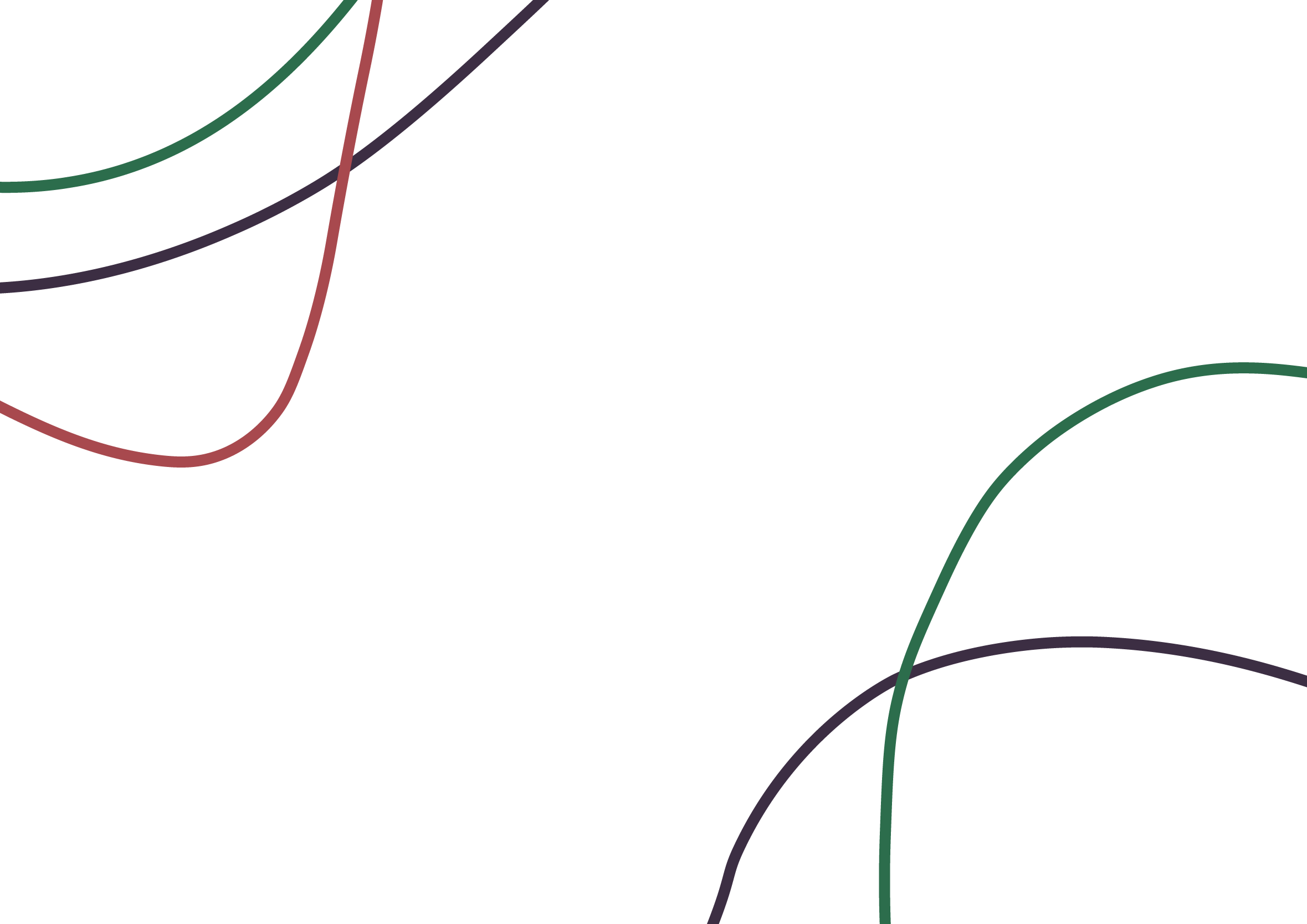 МЕТОД СПОСТЕРЕЖЕННЯ
- метод цілеспрямованого, планомірного, певним способом фіксованого сприйняття об’єкта, який досліджують
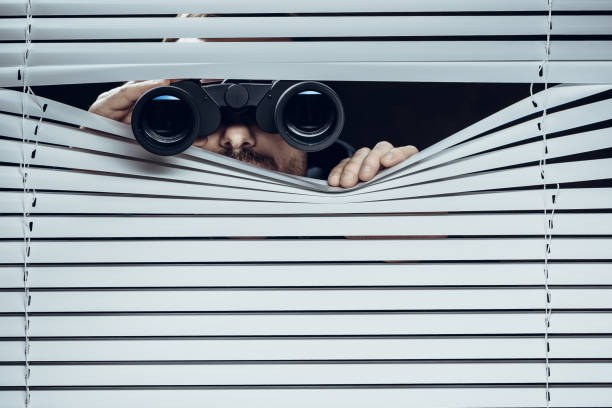 Види спостереження:
Включене – дослідник приймає участь в діяльності груп
Невключене – дослідник не приймає участь в діяльності груп
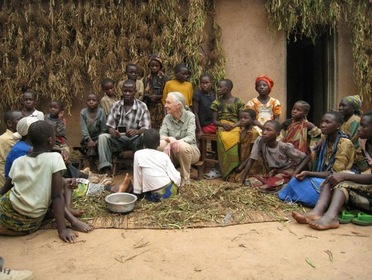 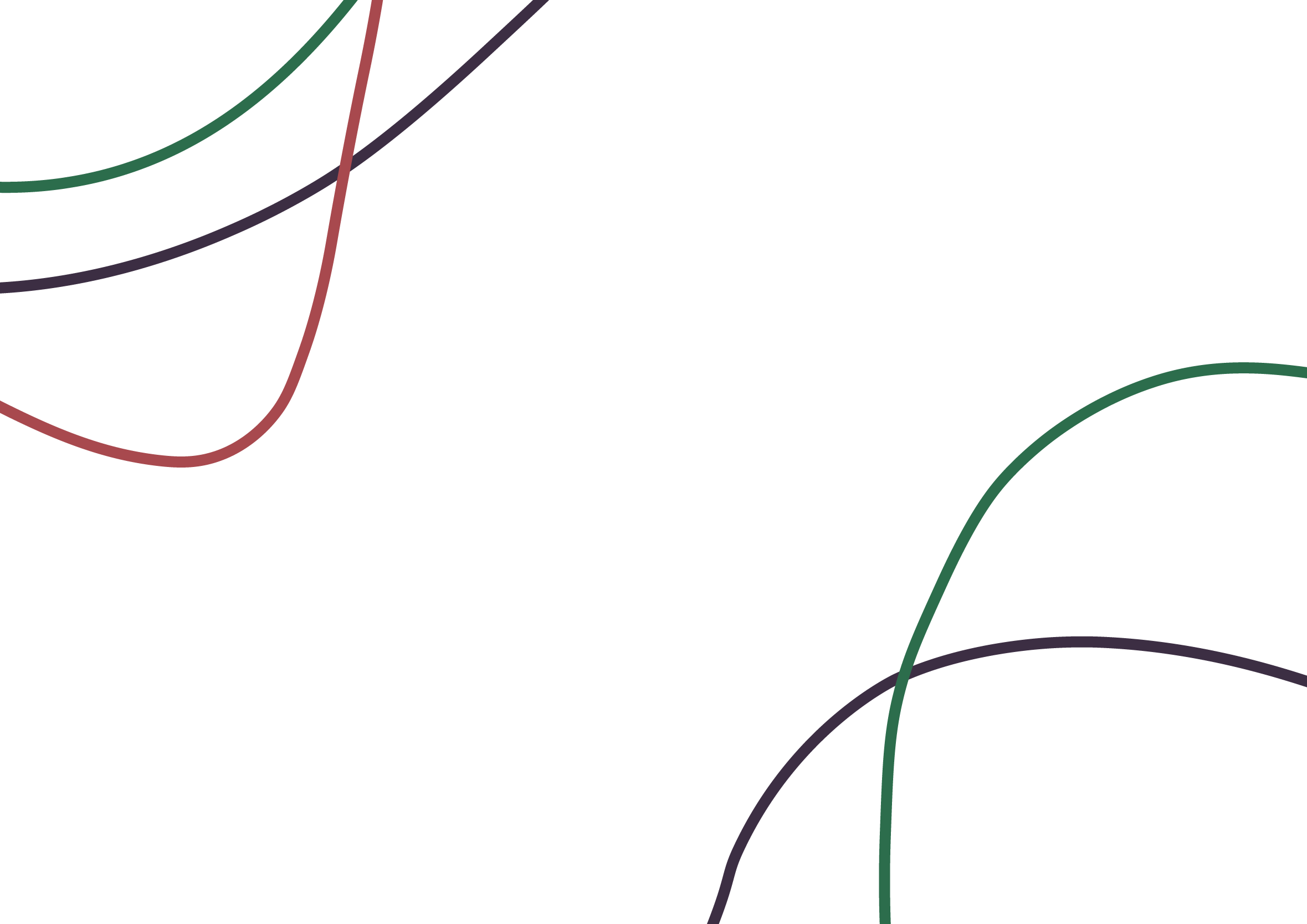 Приклад
МЕТОД СПОСТЕРЕЖЕННЯ
Таємний покупець
Використання методики “Таємного покупця” для:
Збільшення доходу
Поліпшення іміджу компанії
Мотивації і контролю персоналу
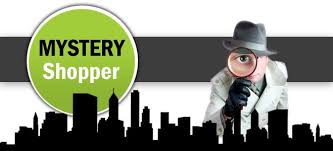 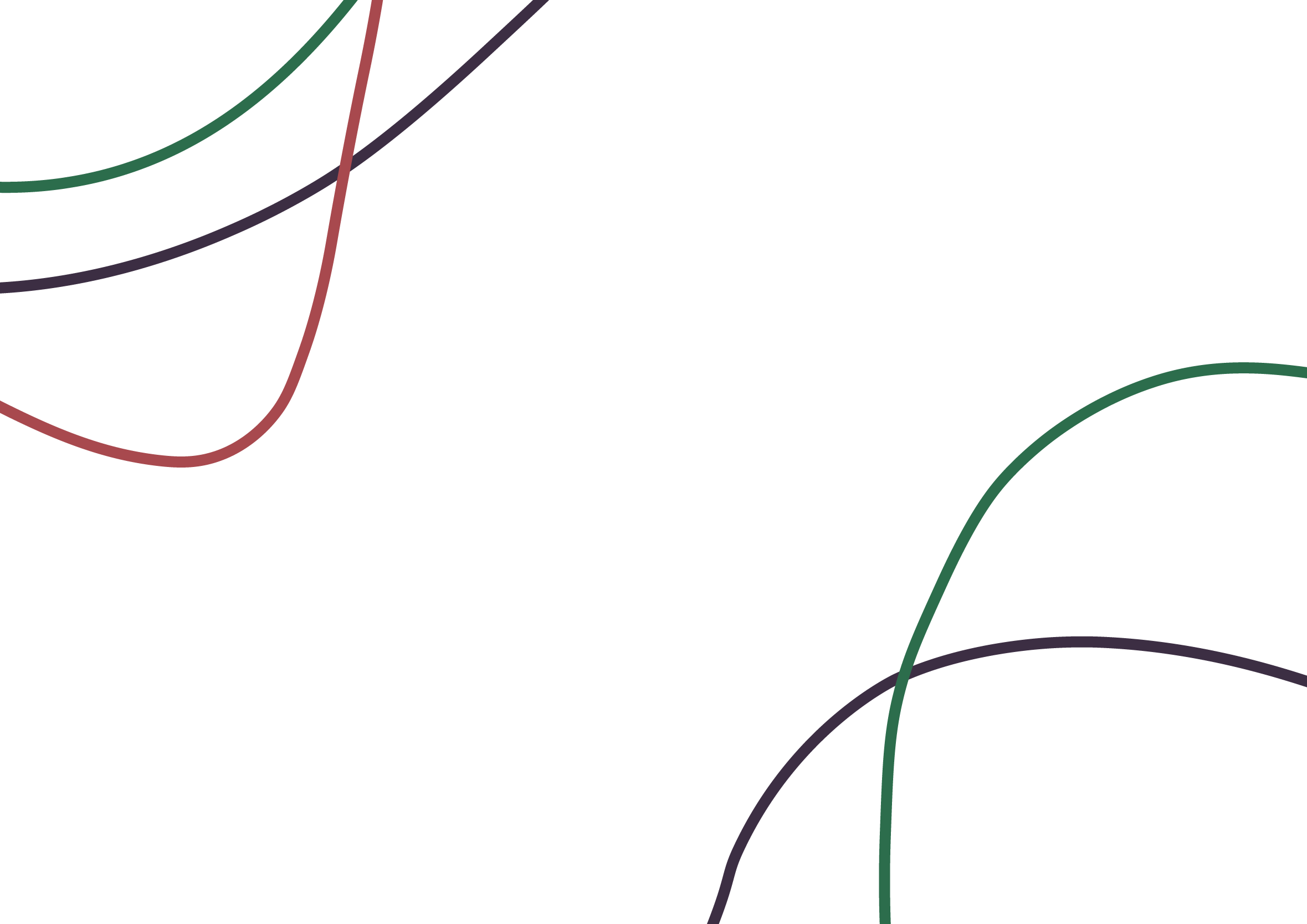 МЕТОД ЕКСПЕРИМЕНТУ
це метод отримання інформації про кількісні та якісні зміни показників діяльності і поведінки об’єкта внаслідок дії на нього певних чинників, якими можна керувати і котрі можна контролювати.
Загальна логіка експерименту полягає у:
• виборі певної експериментальної групи;
• поміщення її у незвичну експериментальну ситуацію, під дію певного введеного чинника;
• простеження скерованості, величини і сталості змінних характеристик, які називаються контрольними і котрі настали внаслідок дії введеного чинника.
Види експерименту:
1. Польовий
2. Лабораторний
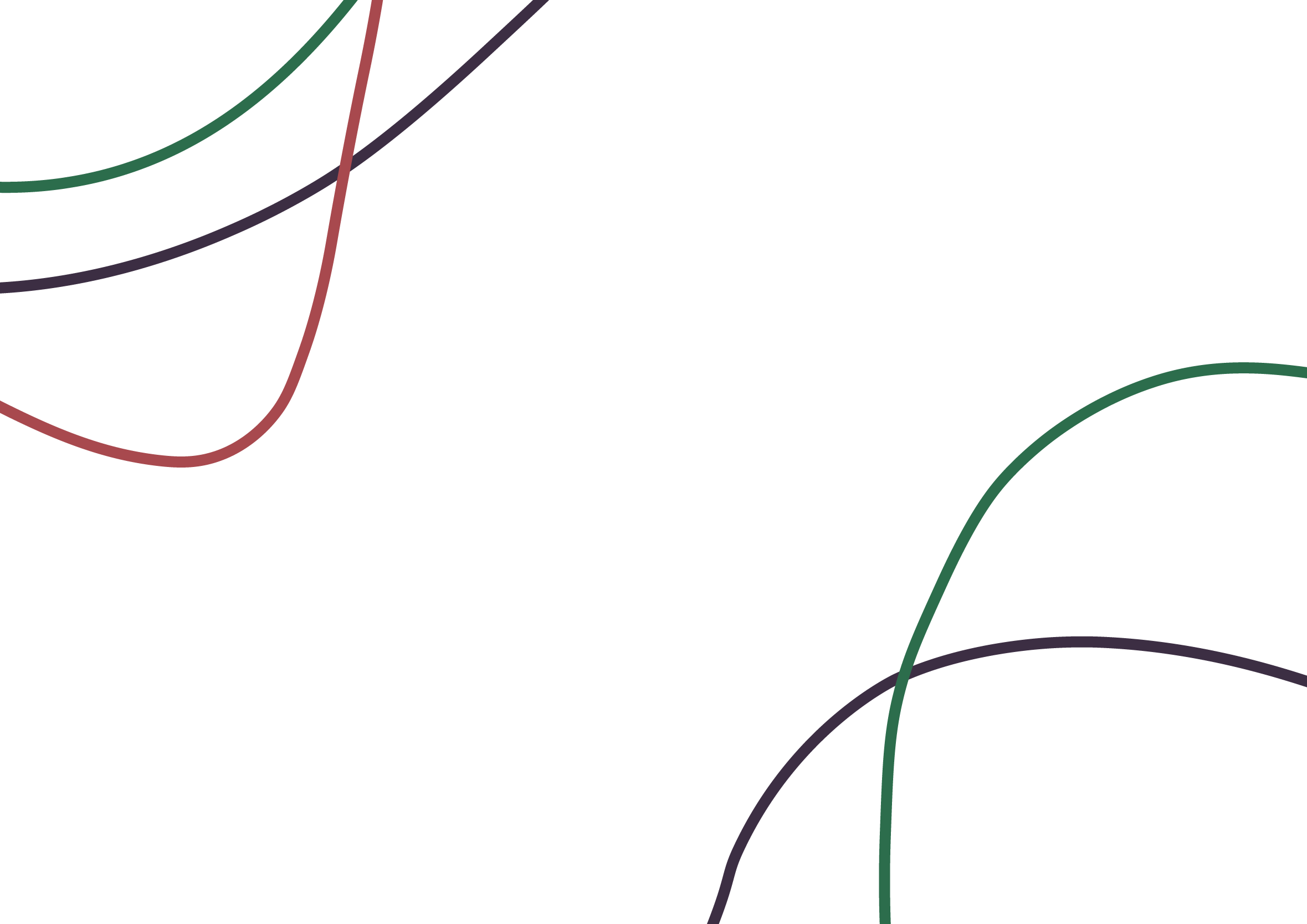 Приклад 
Польовий експеримент 
вивчення конформності “Людина в ліфті”
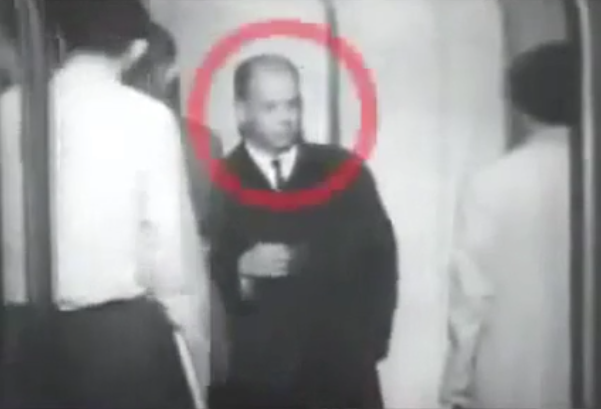 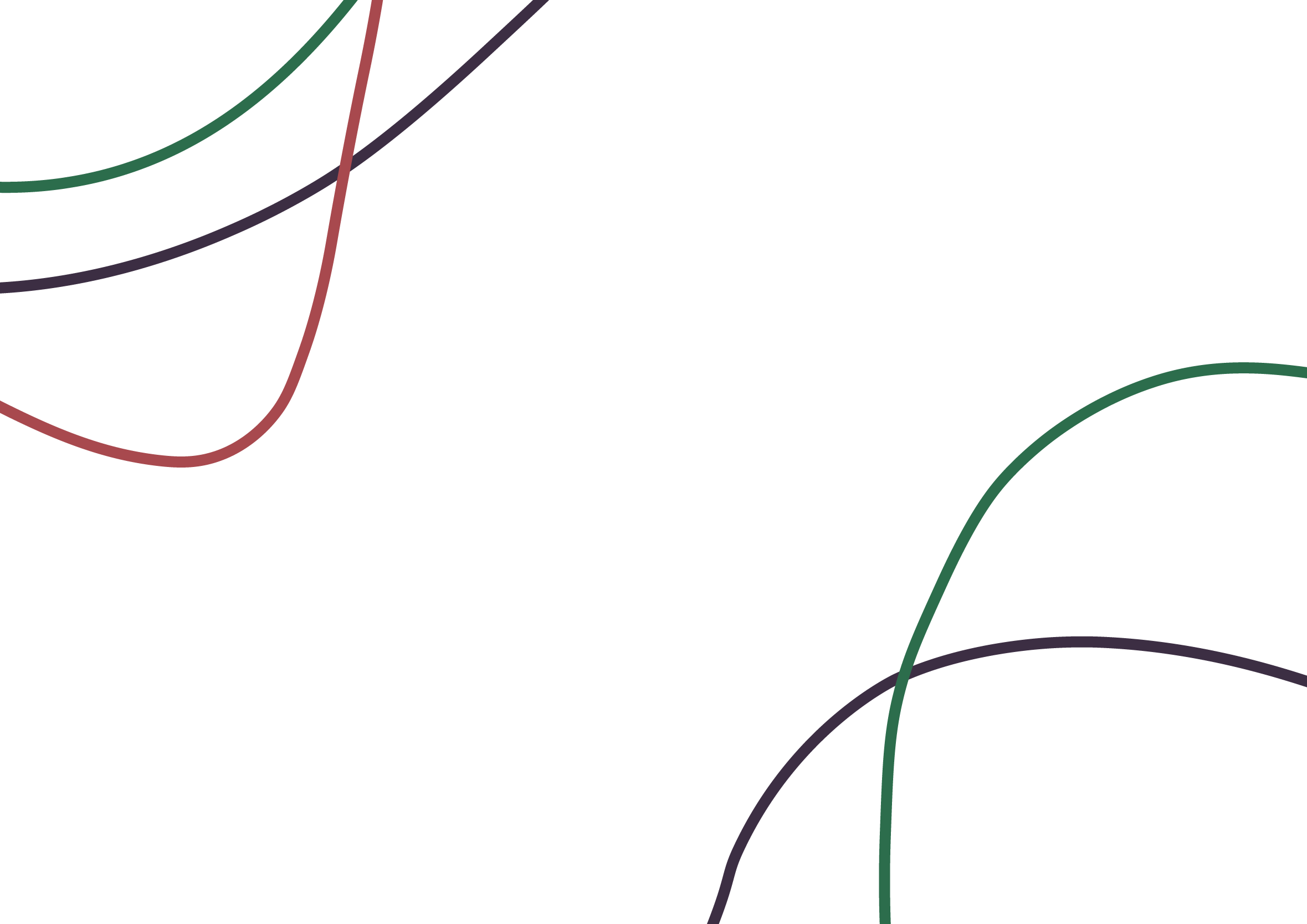 Приклад
Лабораторний експеримент
“Стенфордський експеримент” Ф. Зімбардо
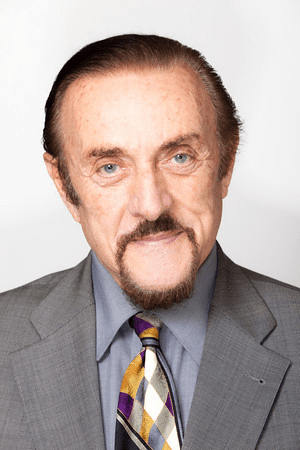 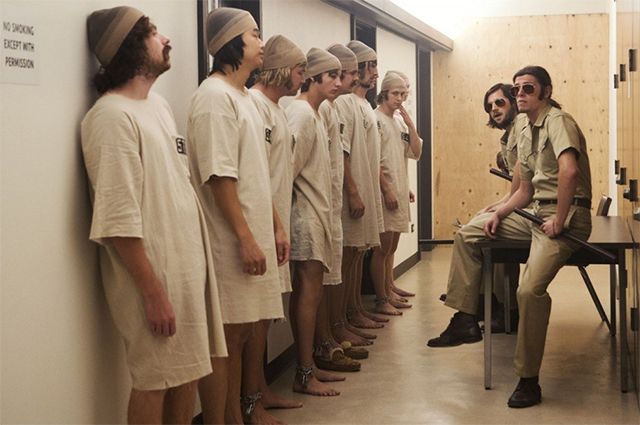 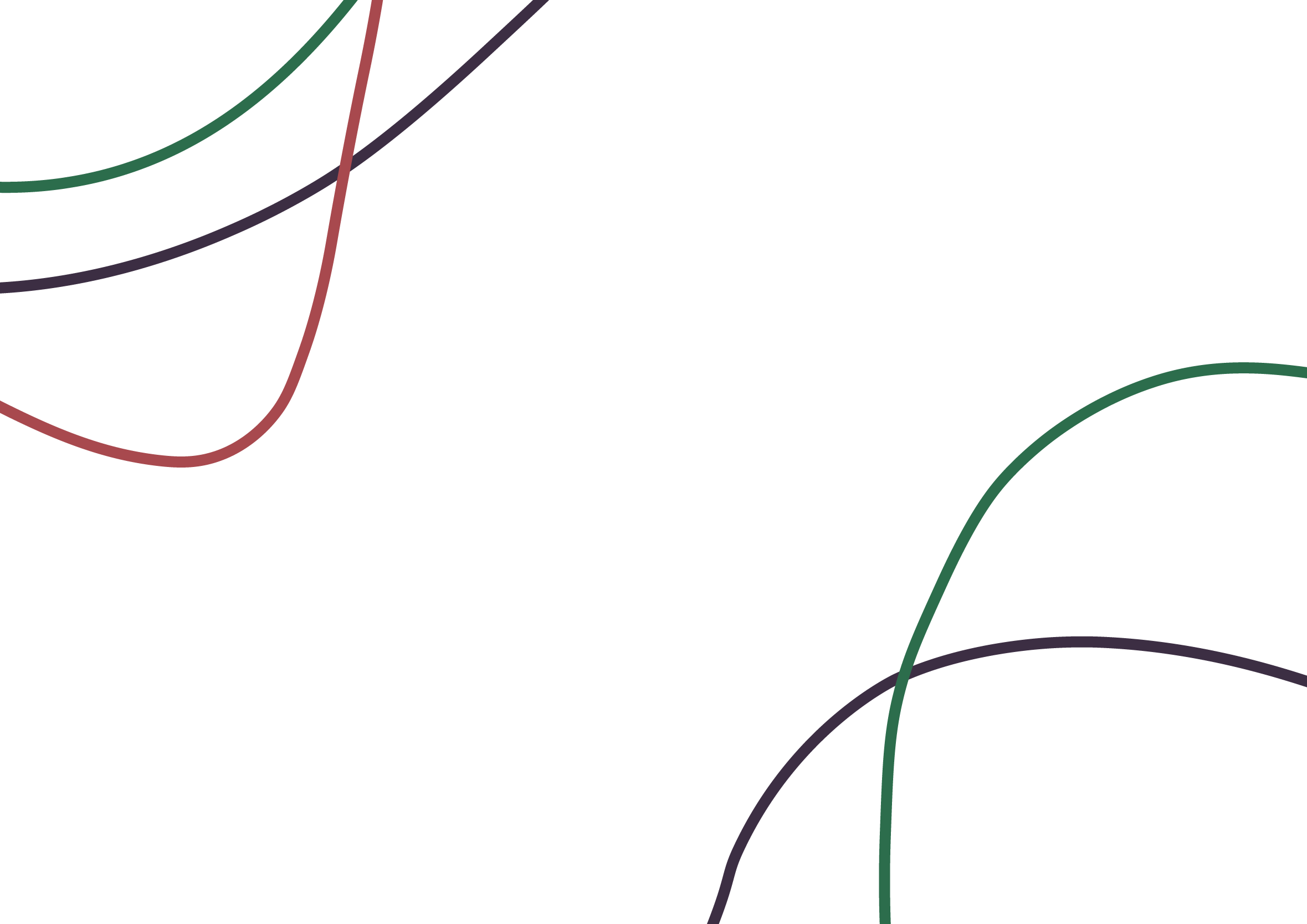 МЕТОД ЕКСПЕРИМЕНТУ
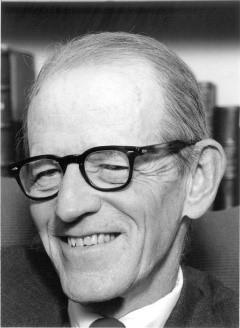 «Хоторнський ефект» в проведенні експерименту
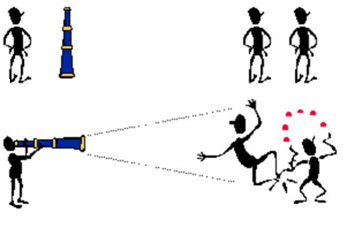 Елтон Мейо
(1880-1949)
ДЯКУЮ ЗА УВАГУ!
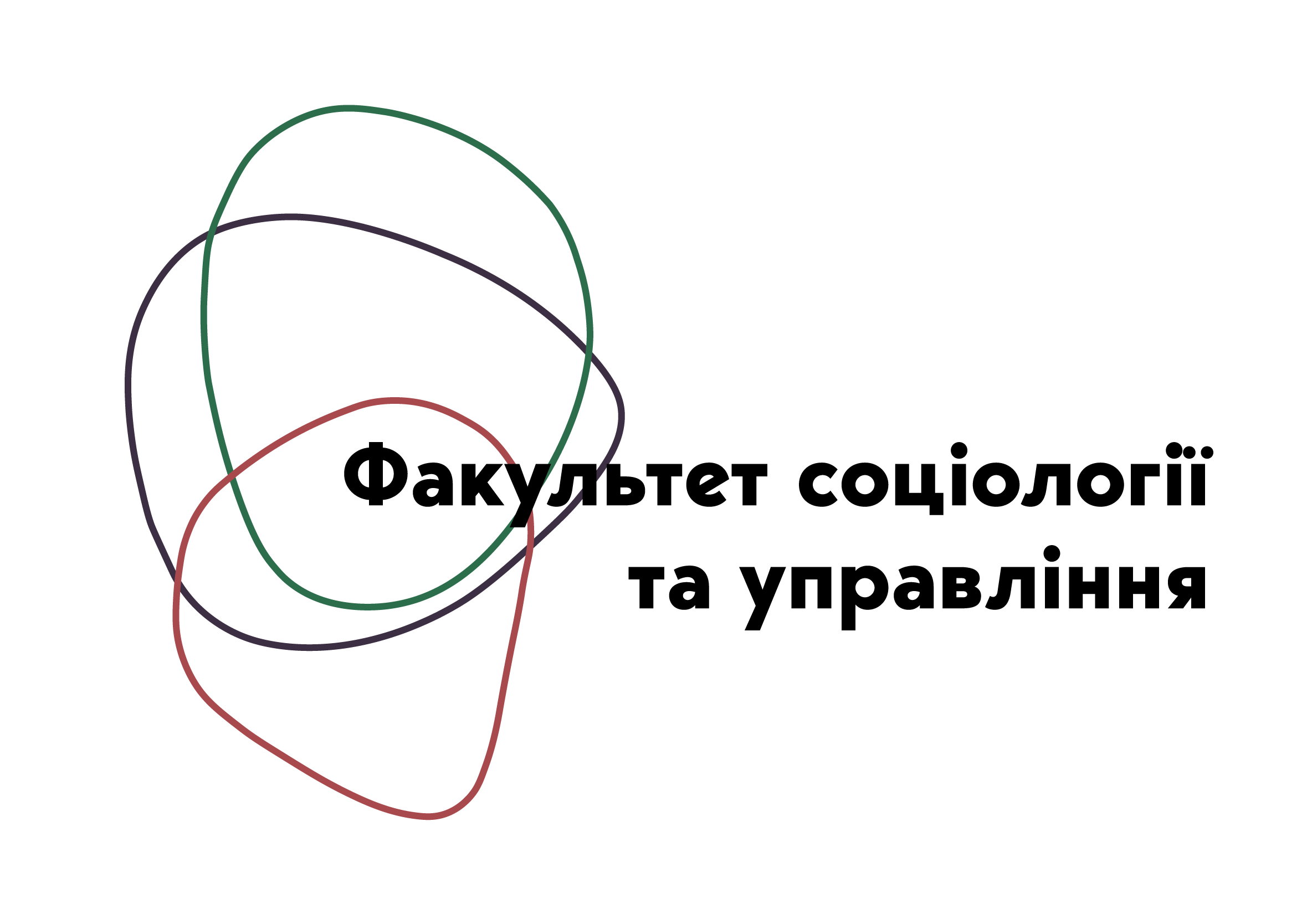 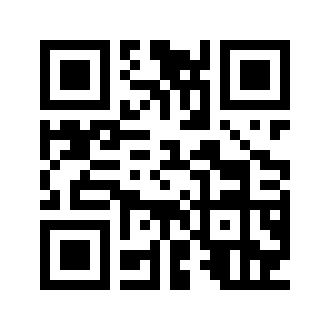 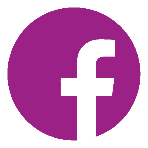 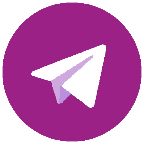 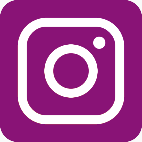 @fsu_znu